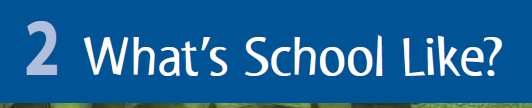 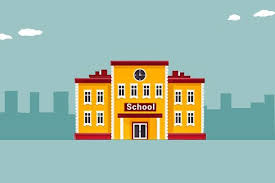 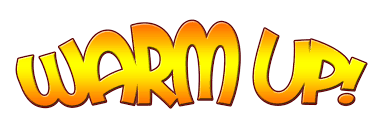 Who teaches English in your school ?
Teacher Latifah has short black hair.
She has gray eyes.
Who has short hair and wears glasses?
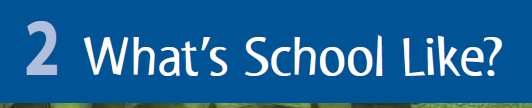 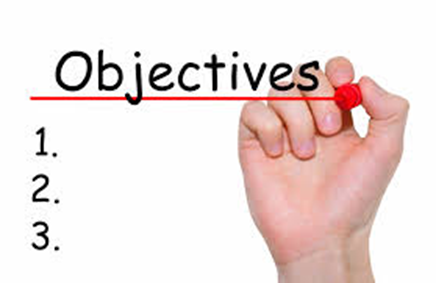 1-list a number of school subjects.
2-describe subjects.
3-describe people.
6th Grade – We Can 6
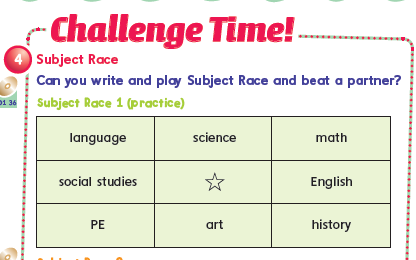 What is this subject?
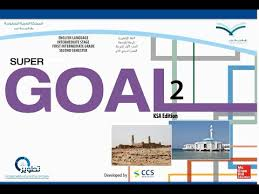 It is English.
Do you like English ?
Yes, I do.
English is great.
What is this subject?
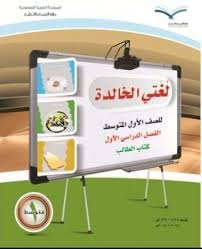 It is Arabic .
Do you like Arabic ?
Yes, I do.
Arabic is easy.
What is this subject?
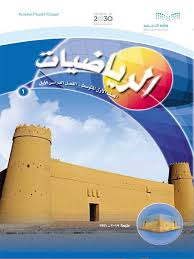 It is Math.
Do you like Math?
No, I don`t.
Math is difficult.
What is this subject?
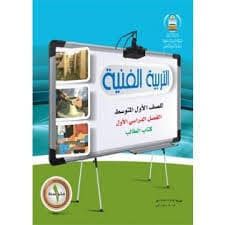 It is Art.
Do you like Art?
Yes, I do.
Art is fun.
What is this subject?
It is Science.
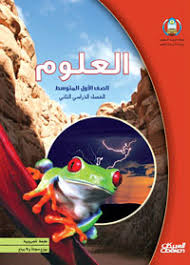 Do you like Science?
No, I don`t.
Science is boring.
What is this subject?
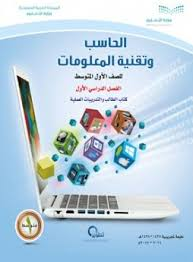 It is Computer Science.
Do you like it?
Yes, I do.
Computer science is challenging.
What is this subject?
It is Physical Education.
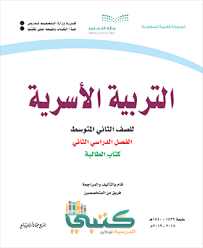 Do you like it?
Yes, I do.
PE is interesting.
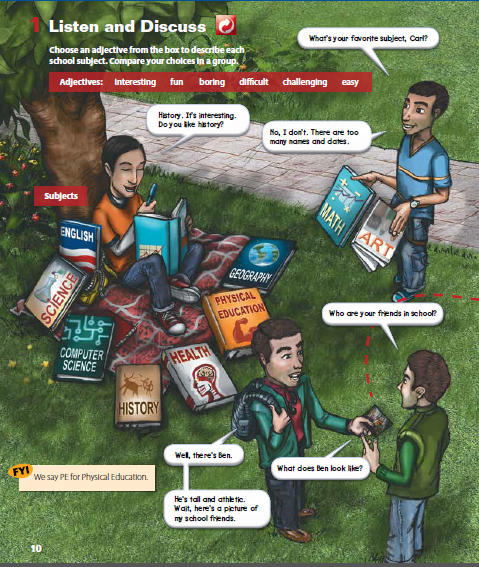 Who
What
Where
Action
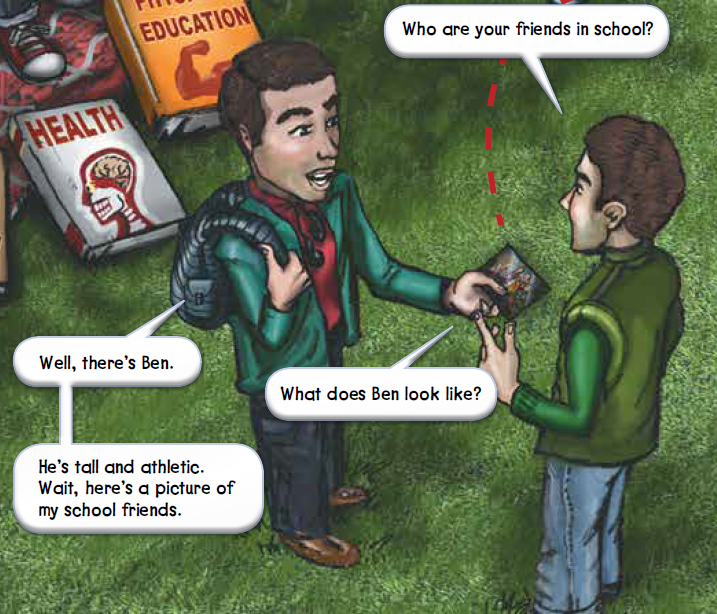 What does Ben look like?
What does he look like?
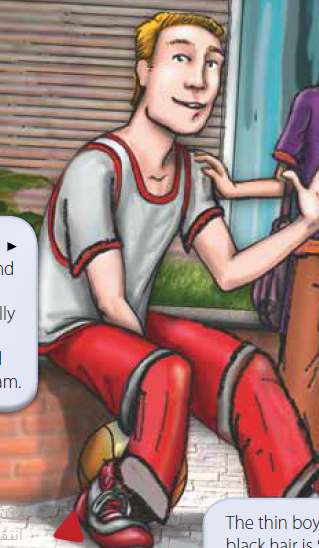 He is tall.
He has blond hair and blue eyes.
He is athletic.
He is active.
What does he look like?
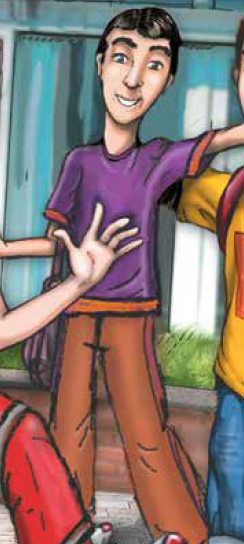 He is thin .
He has black hair .
What does he look like?
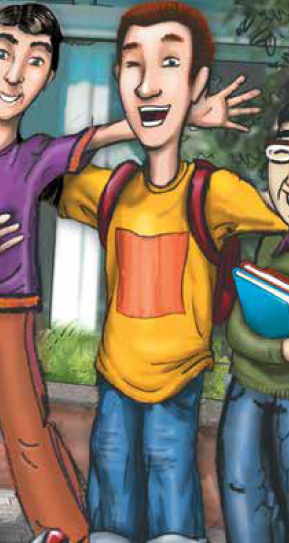 He`s lots of fun.
He has brown hair.
What does he look like?
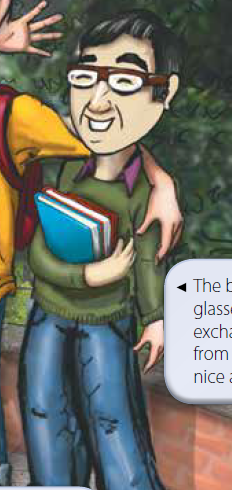 He wears glasses.
He is an exchange student.
He is very nice.
He is very smart.
What does he look like?
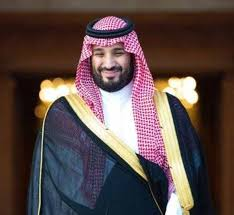 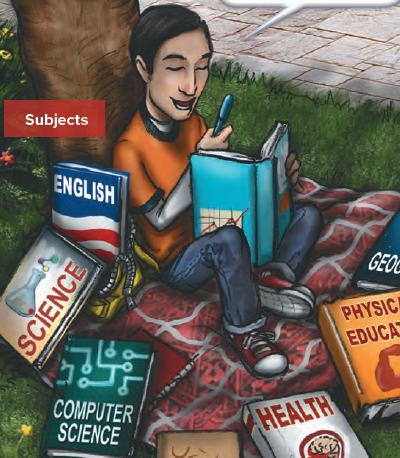 What is Carl doing?
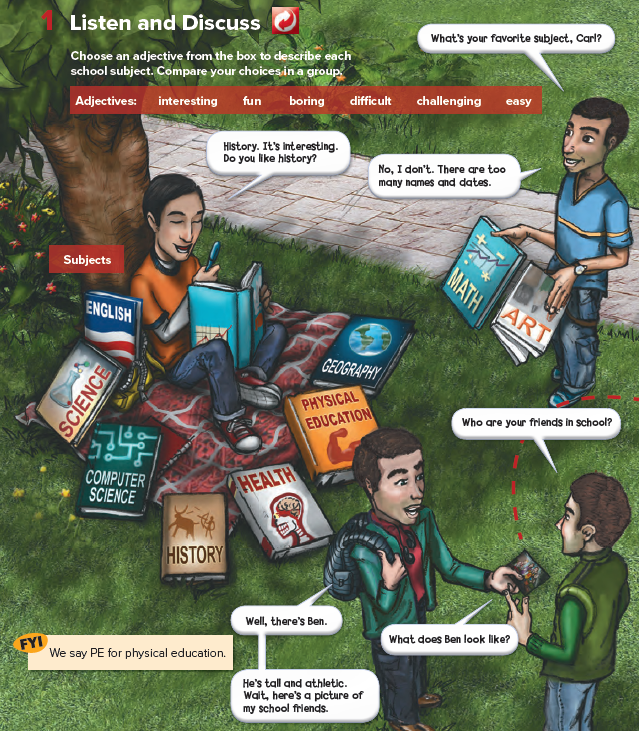 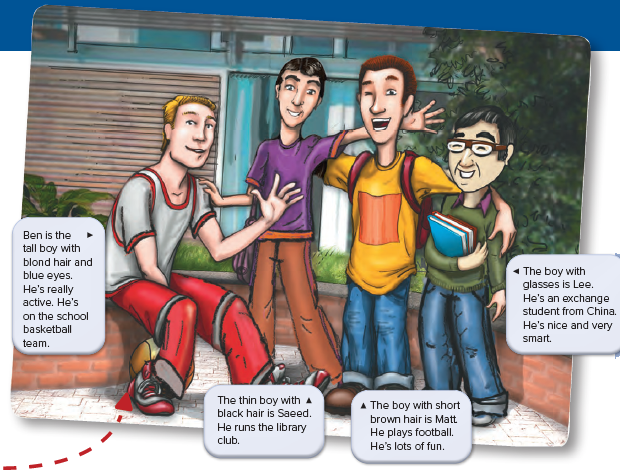 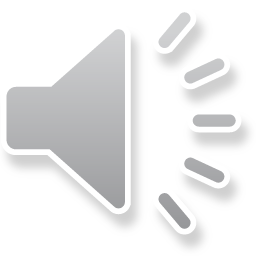 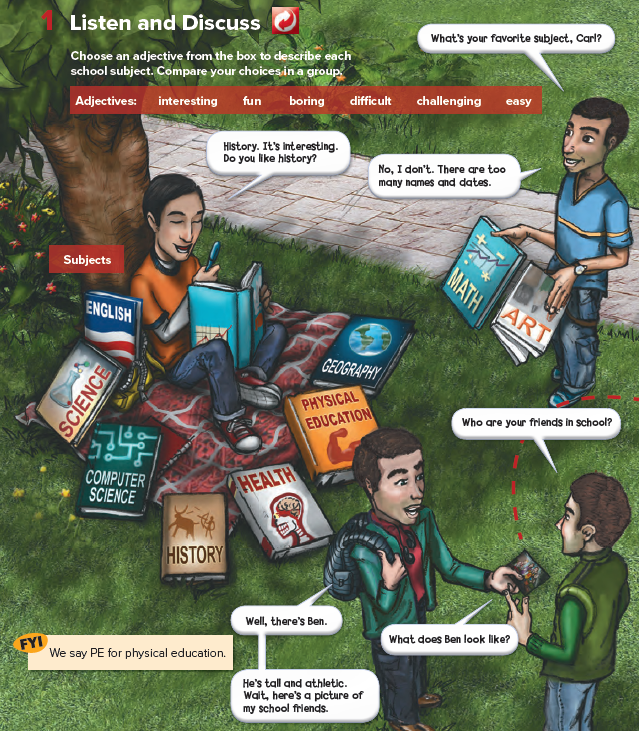 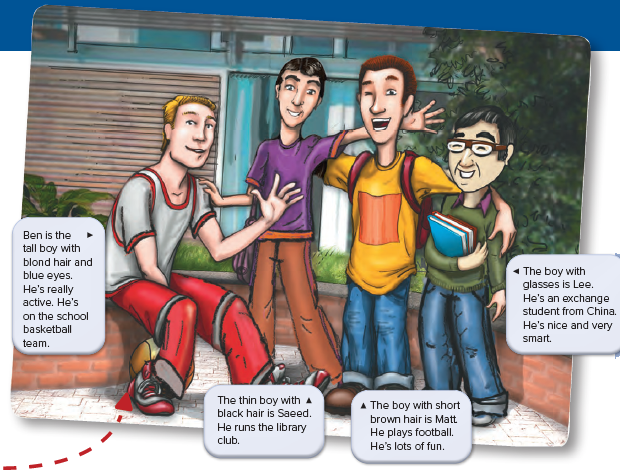 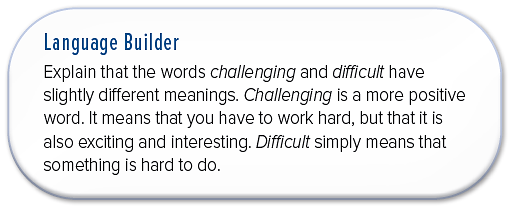 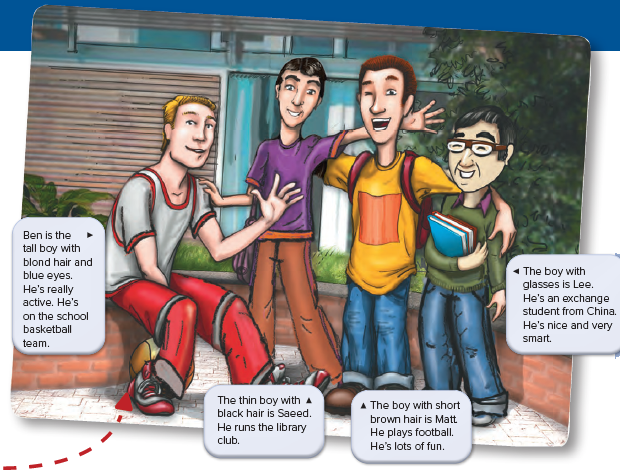 Who has blond hair? 
Who wears glasses? 
Who has brown hair?
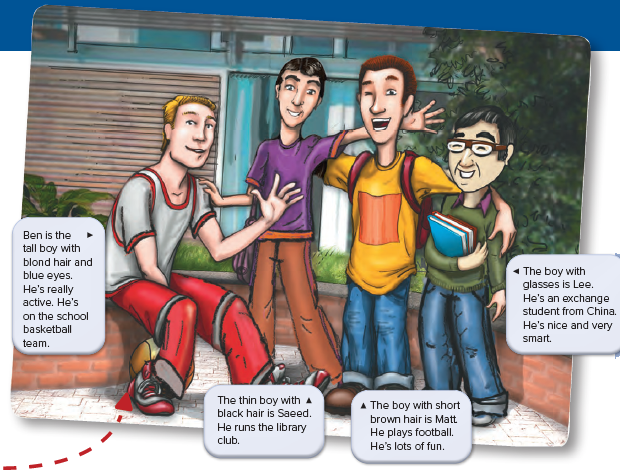 Can you describe your friend  ?

Mark has short brown hair. 
He has brown eyes.
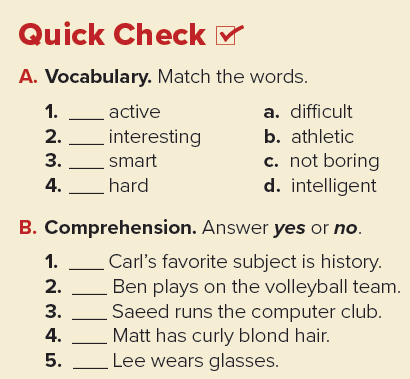 b
c
d
a
yes
no
no  
no 
yes
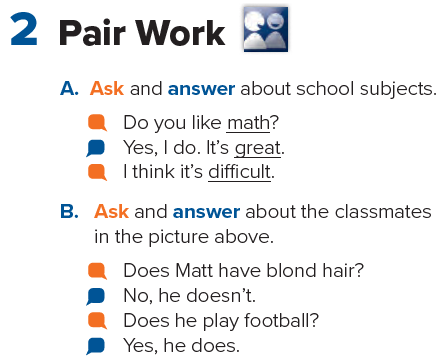 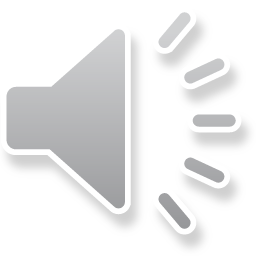 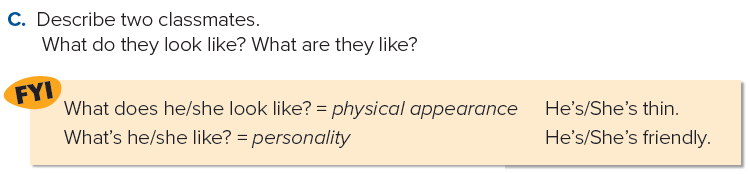 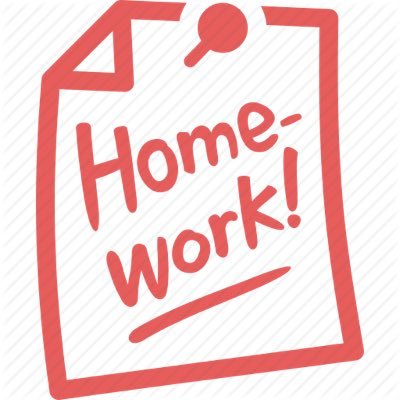 Page 93
Teacher : Anfal Al-Ghamdi@englishanfal
ملاحظة : التسع الشرائح الأخيرة مقتبسة من عرض أ-بدر الشهري فجزاه الله خير الجزاء